LA TROISIEME SEMAINE
            DU DEVELOPPEMENT EMBRYONNAIRE
La 3e semaine du développement est 
        marquée par deux phénomènes:
GASTRULATION

FORMATION DES ANNEXES
1. GASTRULATION:   Formation d’un troisième
 feuillet entre ectophylle et entophylle: mésoblaste.

Disque  embryonnaire                Disque  embryonnaire
        didermique                                    tridermique


   Quelle est l’origine du 3ème feuillet, le mésoblaste?
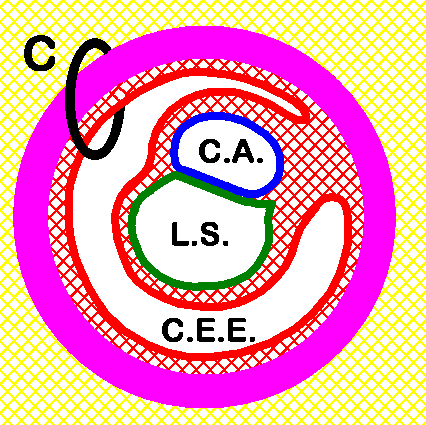 On prend les deux
 cavités
Et on sectionne
 la cavité Amniotique
 au niveau de 
L’amnios
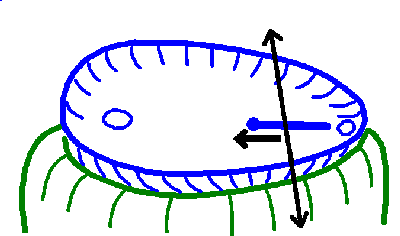 Amnios sectionné
Cavité amniotique
          Ectophylle
          Lécitocèle II
Au 16ème jour
 Epaississement de l’ectophylle par différenciation
 Pénétration des cellules de l’ectophylle entre 
l’ectophylle préexistant et l’entophylle selon les 
mouvements suivants:
2     


3
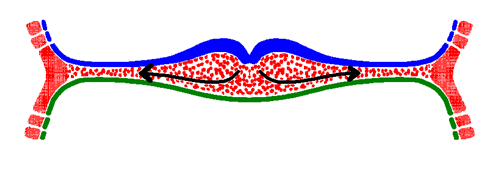 1- convergence
2- invagination
3- divergence
Cette invagination fera dessiner sur l’ectophylle 
un sillon de l’extrémité vers le centre
Ce sillon: La ligne primitive ou L Ive
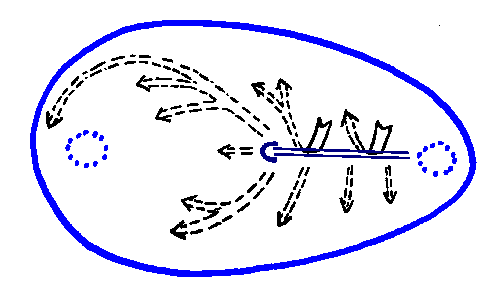 ligne primitive
Au 17ème jour
 La ligne primitive se termine par une nodosité:
      Le nœud de Hensen = NH
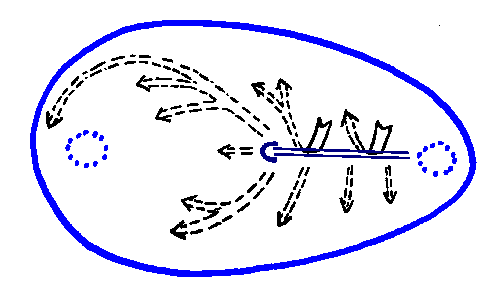 Nœud de Hensen
Durant la gastrulation il ya deux types de mésoblastes
Qui se forment:
 Mésoblaste issu de la ligne primitive
 Mésoblaste issu du nœud de Hensen
Coté céphalique

Mésoblaste issu du nœud
 de Hensen

Mésoblaste issu de la ligne
 primitive

Coté caudal
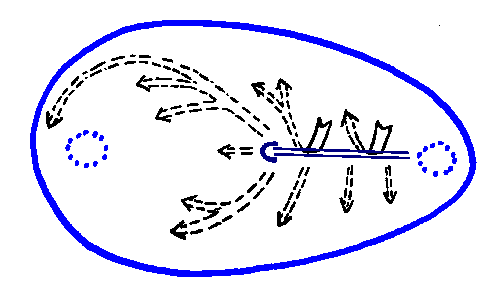 Mésoblaste issu de la ligne primitive: 
Mésoblaste  latéral entre ectophylle et entophylle

A ce stade:
Ectophylle = ectoblaste
Entophylle = entoblaste

 Mésoblaste issu du nœud de Hensen:
    Processus cordal pour former la corde
    1er axe longitudinal de l’embryon
2. MISE EN PLACE DE LA CORDE (CHORDE) :
Processus cordal:  plusieurs stades

 Stade prolongement céphalique (18ème jour)
 Stade canal cordal                          (19ème jour)
 Stade canal cordal fissuré             (19ème jour)
 Stade gouttière cordale                 (20ème jour)
 Stade plaque cordale                     (21ème jour)
 Stade corde                                      (22ème jour)
2.
Pour connaitre le processus de la mise en place de
 la corde:
X










X1
On effectue une coupe
Longitudinale selon l’axe
XX1
On prend la moitié
droite et on observe
 à l’intérieur
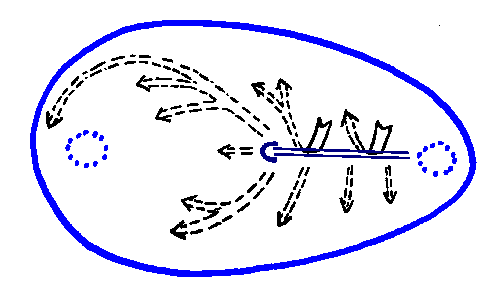 Mb cloacale

Zone	angiogène
1. Stade prolongement céphalique
Mb pharyngienne
Entoblaste
     
     Coupe longitudinale sagittale: Embryon âgé de 18 jours                Stade prolongement céphalique
Ligne primitive

      Ectoblaste

      Mésoblaste

      Prolongement
        céphalique
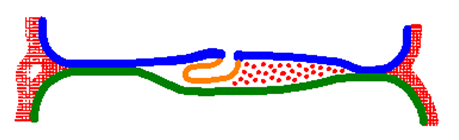 Zone
cardiogène
X                                                               X1
Le mésoblaste issu du nœud de Hensen s’insinue
 vers la  partie céphalique en creusant un petit 
prolongement: le prolongement céphalique.

 Pour le mésoblaste issu de la ligne primitive, Il ya partout du mésoblaste entre ectoblaste  et entoblaste sauf en deux endroits où on ne  trouve pas de mésoblaste:
   La membrane pharyngienne (ébauche
       de la bouche)
   La membrane cloacale (ébauche de l’anus)
2. Stade canal cordal
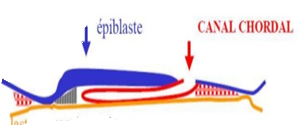 Le prolongement céphalique se prolonge constituant
 un canal: le canal cordal.
Coupe longitudinale sagittale: Embryon âgé de19 jours            Stade canal cordal
3. Stade canal cordal fissuré
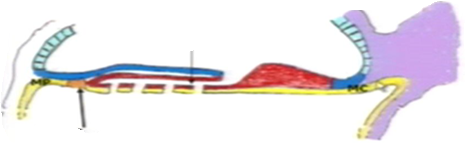 Canal cordal fissuré
Plaque préchordale
Coupe longitudinale sagittale: Embryon âgé de19 jours            Stade canal cordal fissuré
3. Des fissurations apparaissent le long de la ligne  de 
soudure de l’entoblaste et le plancher du  canal cordal: 
 canal cordal fissuré.

 le plancher du  canal cordal disparait,Il n’en reste que
 le toit. 

 La CA communique avec le LII  par un canal: 
le canal neurentérique.
4. Stade gouttière cordale
Gouttière  cordale
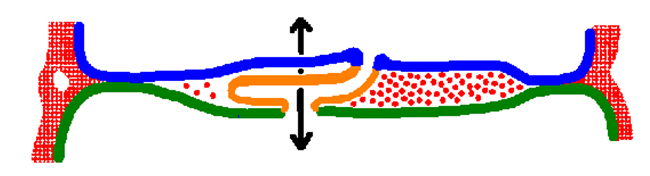 Coupe longitudinale sagittale: Embryon âgé de                20 jours stade gouttière cordale
4. Le toit du canal étant incurvé, formera une
 gouttière: gouttière cordale.
5. Stade plaque cordale
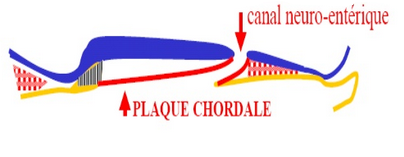 Coupe longitudinale sagittale: Embryon âgé de 21 jours:  stade plaque cordale
5. La gouttière  s’allonge sous forme d’une 
plaque allongée qui occupe la région médiane 
du toit du LII, elle est continue à l’entoblaste:
 plaque cordale
6. Stade corde pleine
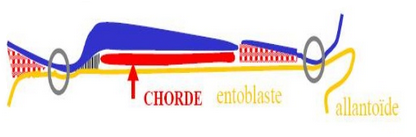 Coupe longitudinale sagittale: Embryon âgé de 22 jours:    Stade corde pleine
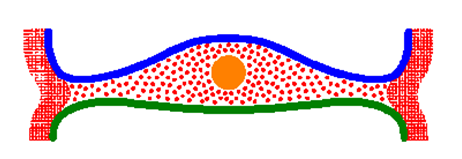 6. La plaque s’individualise en corde pleine.
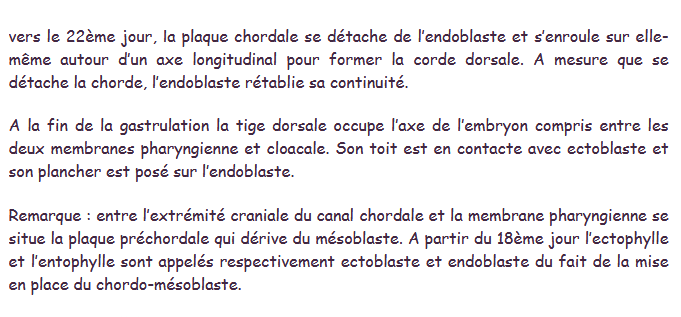 t
t
t
t
t
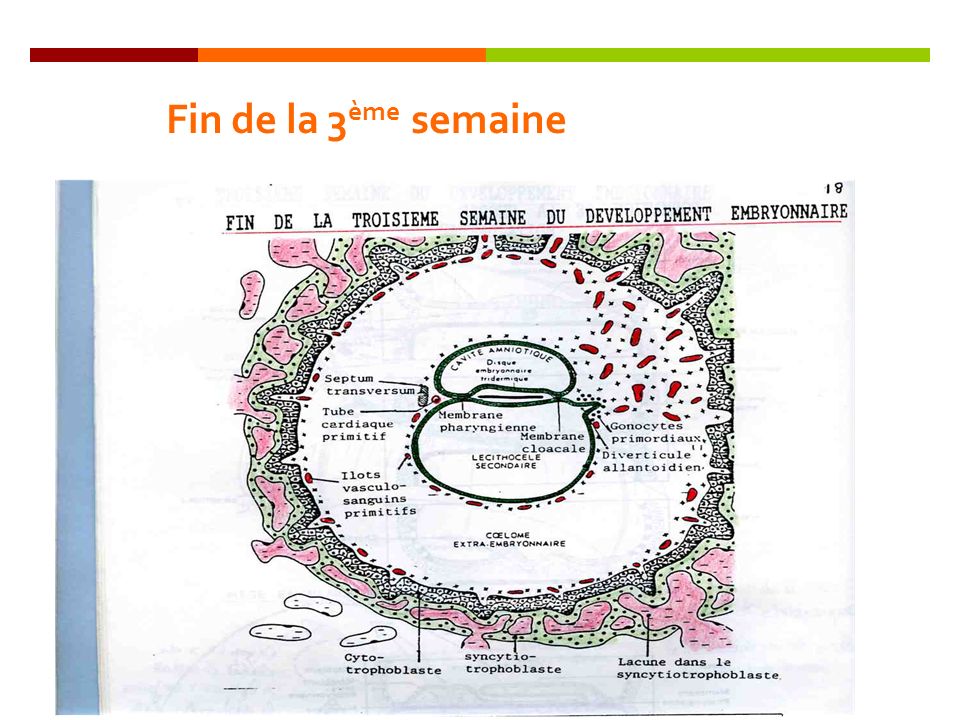 3. APPARITION DE CERTAINES EBAUCHES ET 
           DEVELOPPEMENT DES ANNEXES
 A. Formation de l’Allantoïde: 18ème  jour
  Évagination du toit du LII en doigt de gant

      
                          Allantoïde

                   Cordon ombilical
                                   +
                     Ébauches vessie 
                        et urètre
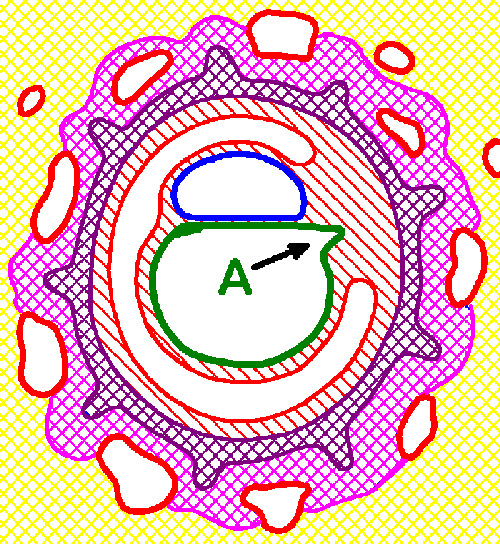 B. Apparition des ébauches vasculaires:17èmejour 


                                              Zone angiogène
                                           Ilots de Wolff et Pander
                                            
                                           Réseau vasculaire 
                                        de la   lame choriale
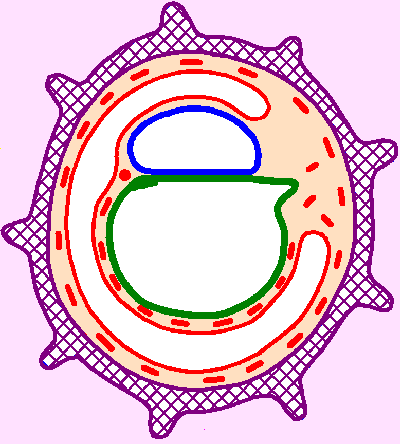 Ilots de Wolff et Pander          cellules sanguines

Zone angiogène                         circulation 
                                                      allantoïdienne
                                                     Cordon ombilical
 
Réseau vasculaire                    réseau vasculaire
de la lame choriale                      du placenta
C. Apparition des Cellules germinales primitives:
 20ème  jour







Cellules volumineuses: Gonocytes primordiaux
migrent, à la 5e semaine pour coloniser les 
ébauches des gonades: sont à l'origine des gamètes
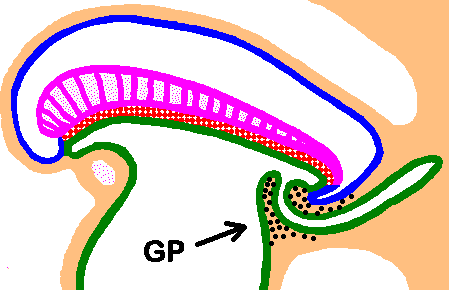 D. Début de la neurulation:
 L’ectoblaste donne deux ensembles cellulaires distincts:
 le neurectoblaste: tube neural 
 l'épiblaste:  le reste de l'ectoblaste     

  Mieux mise en évidence sur coupes  transversales
Comprend plusieurs stades:
a- Stade plaque neurale: 18ème jour







épaississement du  neurectoblaste sous forme d'une raquette  renflée en avant: Plaque neurale
                          




                                                               




                                       C
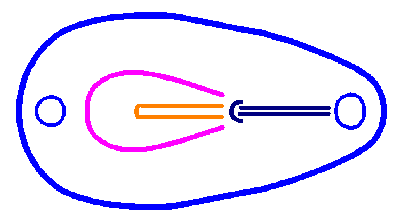 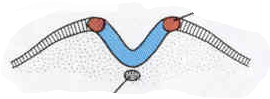 b- Stade gouttière neurale: 19ème jour
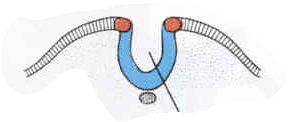 Gouttière neurale




 Crêtes neurales
Les bords latéraux de la  plaque neurale  se relèvent transformant la plaque en: gouttière neurale
c. Stade tube neural (début: 21ème jour)
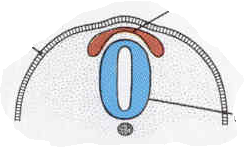 Epiblaste                                      bandelettes
                                                                ganglionnaires


                                                                       Tube neural


                                                                         corde
les bords de la gouttière  se rejoignent et  fusionnent  par points formant un tube:  tube neural
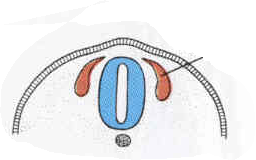 Ebauches des
     Ganglions
     lymphatiques






Neuropore postérieur
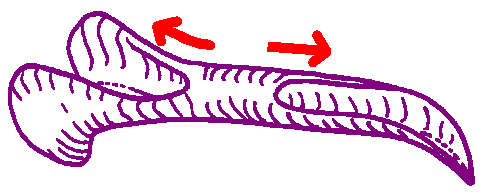 Neuropore antérieur
E. Début de la différenciation du mésoblaste: métamerisation  (mésoblaste issu de la ligne primitive) 19 – 21ème jour
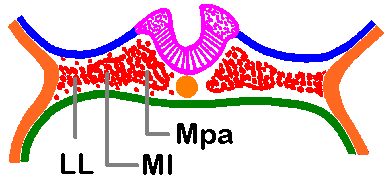 Formation du mésoblaste para-axial
 Formation du mésoblaste intermédiaire
 Formation du mésoblaste latéral
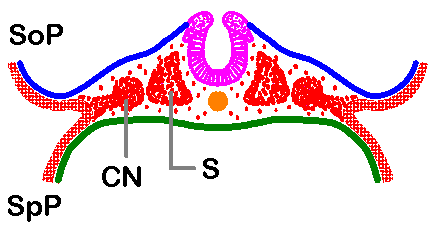 CIE
Mésoblaste para-axial                 Somites
 Mésoblaste intermédiaire           Nephrotomes
                                        Somatopleure Intra-Emb(SoP) 
Mésoblaste latéral          Cœlome Intra-Emb (CIE)         
                                       Splanchnopleure Intra-Emb(SpP)